Бюджет для граждан
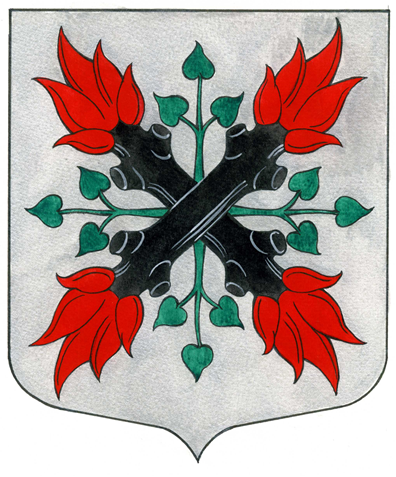 Бюджет внутригородского муниципального образования Санкт-Петербурга поселок Александровская на 2021 год
Содержание
Основные характеристики муниципального образования поселок Александровская
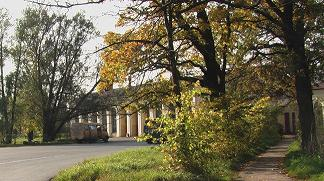 Поселок Александровская ведет свою историю от одноимённой деревни, образованной в последней четверти XVIII века путём переселения части жителей с переносом части построек из деревни Кузьмино во время строительства Александровского дворца. В апреле 1959 года был образован рабочий поселок Александровская, объединивший населенные пункты у станции Александровская и Редкое Кузьмино. В 2020 году поселку исполнилось 225 лет.
В 1997 году Законом Санкт-Петербурга определены 111 территориальных единиц (муниципальных образований) в Санкт-Петербурге, в границах которых в настоящее время осуществляется местное самоуправление. Поселок Александровская в своих административных границах становится внутригородским муниципальным образование города федерального значения Санкт-Петербурга, входит в состав Пушкинского района. Площадь муниципального образования составляет 476,9 га. Поселок Александровская граничит с городом Пушкин на юге и поселком Шушары на севере, непосредственно примыкает к  Александровскому и Баболовскому паркам. Согласно данным статистики, на территории муниципального образования проживает 2800 человек, однако в летний период  реальное количество жителей гораздо выше -  в Александровской много дачных участков, загородных домов и коттеджей. 
Органами местного самоуправления муниципального образования являются: 
Муниципальный Совет – представительный орган, 
Глава муниципального образования, избираемый из числа депутатов Муниципального совета,
Местная администрация – исполнительно-распорядительный орган.
Показатели социально-экономического развития       тыс.руб.
Приоритетные направления бюджетной политики муниципального образования в 2019-2021 годах.
При формировании и реализации бюджетной политики местная администрация муниципального образования поселок Александровская сосредоточилась на решении следующих основных задач. Объемы бюджетного финансирования определяются четко, исходя из необходимости достижения конкретных количественно определенных целей. Оценка исполнения бюджета проводится не по количеству израсходованных бюджетных средств, а по достижению целей социально-экономической политики, на финансовое обеспечение которых направляются бюджетные средства. 
Бюджетное планирование базируется на консервативных прогнозах.  В основу бюджетной политики положен  принцип сдерживания роста муниципальных расходов на содержание органов местного самоуправления при безусловном исполнении принятых публичных обязательств.
Местная администрация при формировании бюджета на 2021 год исходила из необходимости финансового обеспечения решения вопросов местного значения, ориентированных на реализацию приоритетных направлений и программ развития муниципального образования поселок Александровская. Необходимо повысить качество предоставляемых населению муниципальных услуг. Прежде всего, это относится к значимым для общества сферам, таким как благоустройство территорий общего пользования, содержание дорог местного значения, культура и физическая культура. От успешности действий в этих сферах непосредственно зависят условия жизни населения. 
Приоритетными направлениями бюджетных расходов в 2021 году являются реализация следующих полномочий: эффективное исполнение переданных государственных полномочий Санкт-Петербурга; текущий ремонт, содержание и уборка дорог местного значения; благоустройство и озеленение территории муниципального образования, а также продолжение проведения мероприятий, направленных на недопущение образования на территории поселка несанкционированных свалок  мусора; профилактика дорожно-транспортных происшествий путем проведения обучающих мероприятий для детей и подростков; организация и проведение культурно-массовых мероприятий для населения муниципального образования поселок Александровская на базе поселкового  Дома культуры; создание условий для развития физической культуры и спорта на базе стадиона школы №462 и спортивных площадок поселка Александровская. Для проведения мероприятий по военно-патриотическому воспитанию молодежи и по проведению досуговых мероприятий в бюджете предусмотрены средства в соответствии с планом совместной работы со школой поселка Александровская, с Советом ветеранов поселка Александровская.
Основные характеристики бюджета муниципального образования поселок Александровская
Доходы местного бюджета
Расходы местного бюджета, тыс.рублей
Благоустройство территории поселка Александровская в 2021 году
Текущий ремонт и содержание дорог поселка Александровская в 2021 году
Организация и проведение местных и участие в организации и проведении городских праздничных и иных зрелищных мероприятий в 2021 году
Мероприятия для детей, подростков, молодежи в 2021 году
Организация и проведение досуговых и спортивных мероприятий в 2021 году
Глоссарий
Бюджет муниципального образования - 1. Фонд денежных средств, предназначенный для финансирования функций, отнесенных к вопросам местного значения. 2. Основной финансовый документ муниципального образования, на текущий финансовый год, принимаемый высшим законодательным органом местного самоуправления.
Бюджетный процесс - деятельность по подготовке проектов бюджетов, утверждению и исполнению бюджетов, контролю за их исполнением, осуществлению бюджетного учета, составлению, внешней проверке, рассмотрению и утверждению бюджетной отчетности.
Вопросы местного значения - вопросы непосредственного обеспечения жизнедеятельности населения, решение которых осуществляется населением и (или) органами местного самоуправления самостоятельно и не требует вмешательства органов государственной власти. 
Дефицит бюджета – превышение расходов бюджета над его доходами.
Дотация - бюджетные средства, предоставляемые местному бюджету из других уровней бюджетной системы на безвозмездной и безвозвратной основе.
Доходы бюджета - поступающие от населения, организаций, учреждений в бюджет денежные средства в виде: - налогов, неналоговых поступлений, безвозмездных поступлений, доходов от предпринимательской деятельности. 
Источники финансирования дефицита бюджета - средства, привлекаемые в бюджет для покрытия дефицита (кредиты банков, кредиты от других уровней бюджетов, кредиты финансовых международных организаций, ценные бумаги, иные источники).
Межбюджетные трансферты - средства, предоставляемые одним бюджетом бюджетной системы РФ другому бюджету.
Местное самоуправление - форма осуществления народом своей власти, обеспечивающая самостоятельное и под свою ответственность решение населением непосредственно и (или) через органы местного самоуправления вопросов местного значения. 
Муниципальное образование - городское или сельское поселение, муниципальный район, городской округ либо внутригородская территория города федерального значения, в пределах которых осуществляется местное самоуправление. 
Органы местного самоуправления - избираемые непосредственно населением и (или) образуемые представительным органом муниципального образования органы, наделенные собственными полномочиями по решению вопросов местного значения. 
Профицит бюджета - превышение доходов бюджета над его расходами.
Расходы бюджета -выплачиваемые из бюджета денежные средства.
Субвенция - бюджетные средства, предоставляемые местному бюджету из бюджетов других уровней на безвозмездной и безвозвратной основе на осуществление определенных целевых расходов. 
Субсидия - бюджетные средства, предоставляемые местному бюджету на условиях долевого финансирования целевых расходов.
Контактная информация
Муниципальное образование пос. Александровская196631, Санкт-Петербург, Пушкинский район,пос. Александровская, Волхонское ш., 33




Телефоны для связи:Глава муниципального образования – Косицына Татьяна Анатольевна т. 451-36-18Глава Местной Администрации МО – Кирин Кирилл Сергеевич т. 451-36-14Электронный адрес: possovet@list.ru 
Сайт муниципального образования: http://моалександровская.рф